Proyecto “Fortalecimiento de la Vigilancia Indígena para vencer la Discriminación de los Pueblos Indígenas en las Decisiones sobre sus Territorios”
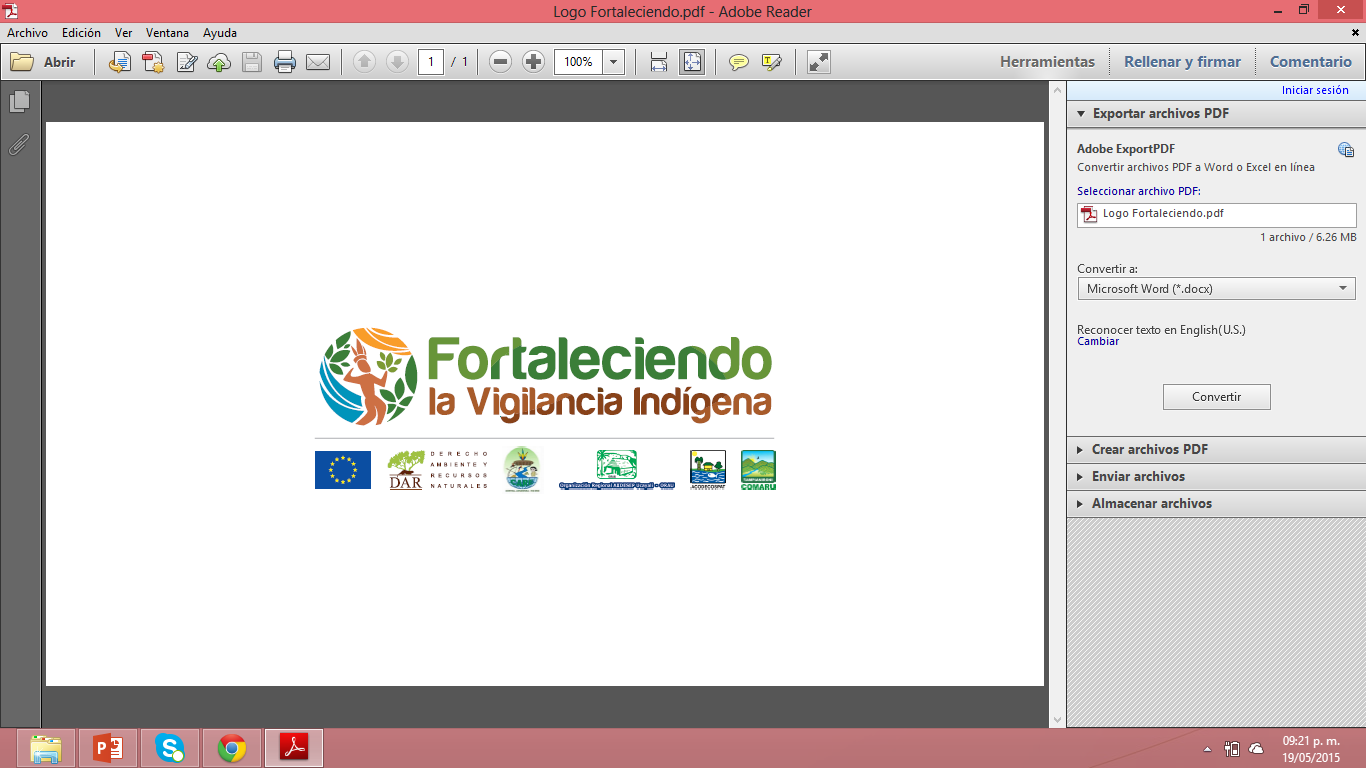 Algunos antecedentes
Propuesta elaborada conjuntamente con las Organizaciones Indígenas que participan en el proyecto (ACODECOSPAT, CARE, COMARU y ORAU).
Presentada en 2013. Lote 1: Acciones que contribuyen a eliminar la discriminación contra los pueblos indígenas amazónicos de Perú.
Busca garantizar los derechos al consentimiento y participación indígena en las decisiones que se toman sobre sus territorios y recursos naturales.
Aprobada: Diciembre 2014. Inicio: Enero 2015.
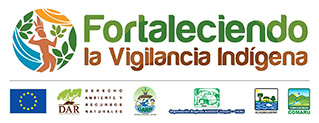 Datos Generales del Proyecto
Duración: 30 meses (enero 2015 a junio 2017).
Grupo de destinatarios: CARE, ORAU, COMARU y ACODECOSPAT .
Ámbitos: Cusco, Junín, Loreto y Ucayali.
Gobernanza para la acción: Comité Directivo DAR, CARE, ORAU, COMARU y ACODECOSPAT.
Monto total: 1 000 319 euros.
Financiamiento: Unión Europea (950,000 euros) y DAR (50,319 euros).
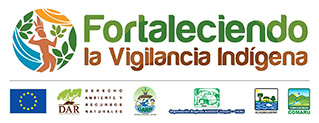 Objetivo General
Contribuir a eliminar la discriminación contra los pueblos indígenas garantizando sus derechos al consentimiento y participación en  las decisiones que se toman sobre sus territorios y recursos naturales.
Objetivo Específico
Fortalecer los sistemas indígenas de vigilancia sobre actividades extractivas e infraestructura que afectan los territorios y recursos naturales en cuatro regiones de la Amazonia Peruana (Cusco, Junín, Loreto y Ucayali).
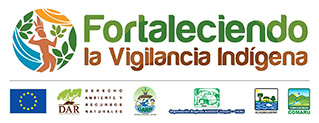 Problemas que son abordados
1. Exclusión y falta de reconocimiento en espacios de decisión (previo).
2. Falta de control adecuado del Estado y de la población local (durante).
3.Conflictos sociales
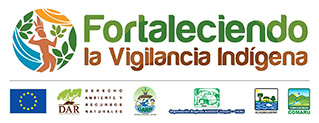 Componentes del proyecto
Organizaciones y líderes indígenas que hacen vigilancia en Cusco, Junín, Loreto y Ucayali han sido fortalecidos
Formación con enfoque de género
Fortalecimiento organizacional
Funcionamiento de un mecanismo de ayuda financiera vigilancia
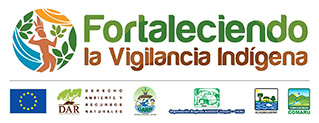 Componentes del proyecto
Implementación de mecanismo de vigilancia medidas que requieren participación, consulta de PP.II.
Sistema Indígena de Vigilancia entre grupos destinatarios  establecido e integrado
Intercambio de experiencias de vigilancia
Propuestas incorporación de derechos  de PP.II en normas de actividades extractivas e infraestructura en sus territorios
Construcción participativa de un sistema que integre las iniciativas de las 4 OO.II
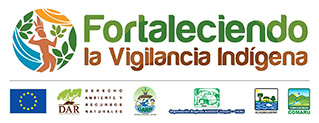 Componentes del proyecto
Promover mecanismos específicos para la recepción de reportes de vigilancia indígena
Sistemas gubernamentales de monitoreo y fiscalización ambiental y social reciben los reportes generados por los sistemas indígena vigilancia
Campaña de valorización de la vigilancia indígena
Construcción participativa de propuestas de reconocimiento e institucionalización de la vigilancia indígena a nivel regional y nacional
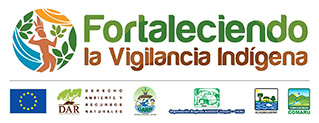 Otros aportes
1) Contribuirá a lograr la igualdad de derechos entre mujeres y hombres.
2) Creará un sistema de ayuda financiera a las comunidades nativas para las actividades de vigilancia indígena que puede servir en la sostenibilidad financiera de la vigilancia. 
3) Generará una cultura preventiva en la identificación de las medidas que requieren ser consultadas a los pueblos indígenas con la finalidad que los Gobiernos puedan prever los recursos y tiempos necesarios.
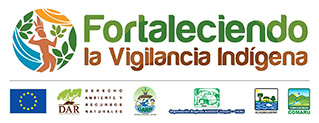 MUCHAS GRACIAS
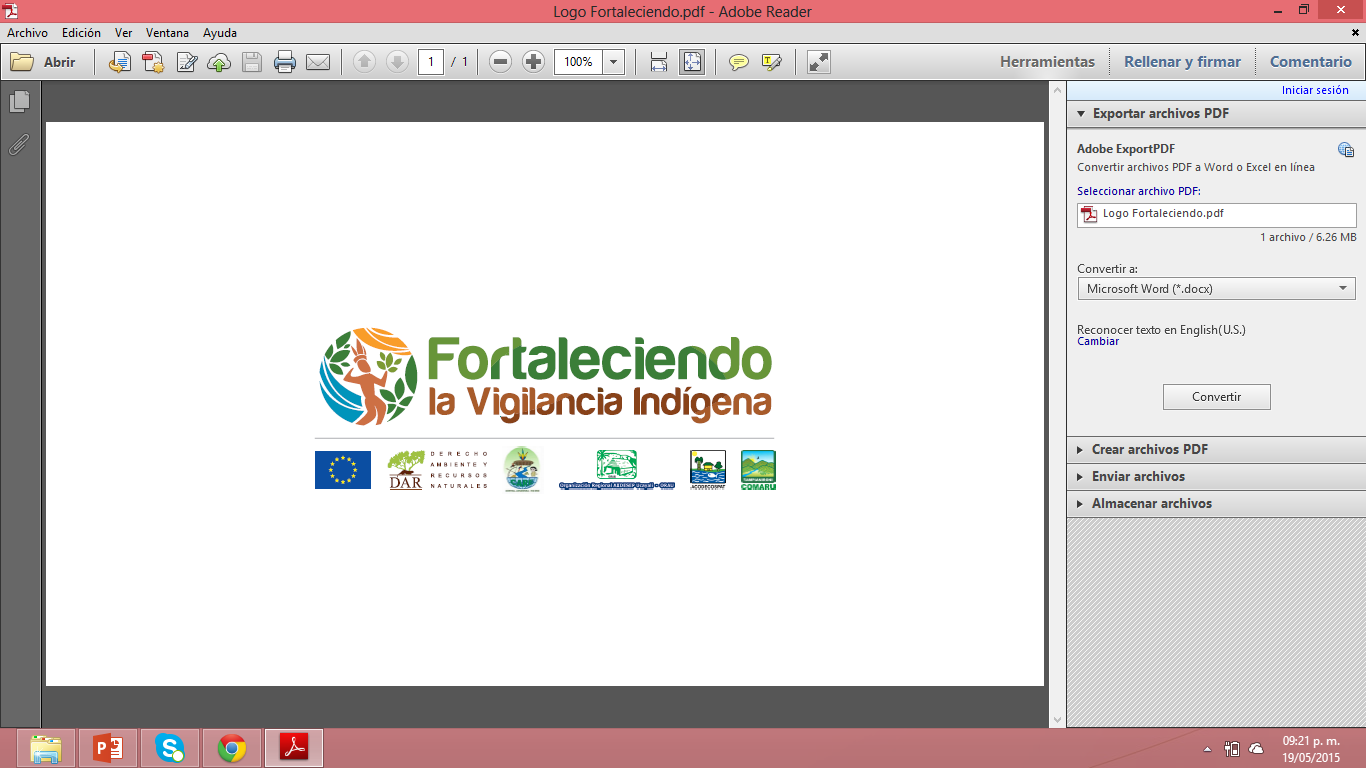